Exercício comentado
Atividade (4) 3ª série
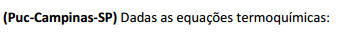 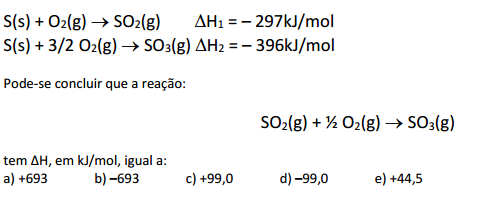 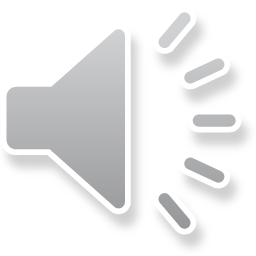 Troca do sinal
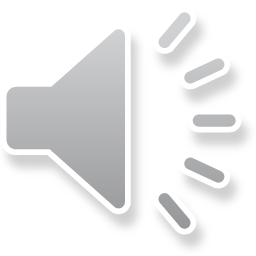 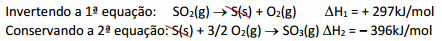 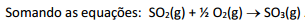 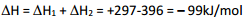 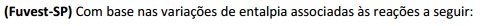 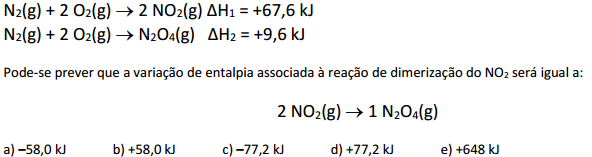 Troca do sinal
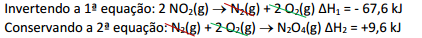 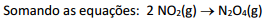 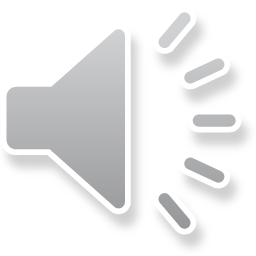 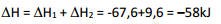